Chemical Bonds
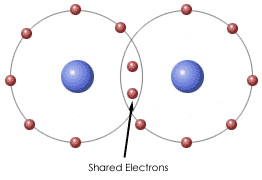 Chemical bonds are powerful electrostatic attractions that link atoms with each other

How and Why Atoms Bond?

Atoms tend to seek stable, low energy states .

Un-bonded atoms have high energy, low stability electron configuration

Bonded atoms have achieved greater stability by losing some of their energy

Bonding processes release energy in the form of heat or light

More Energy (less stable)

Less energy (more stable)
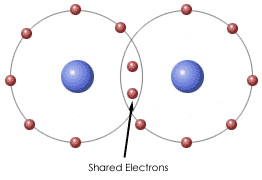 Atoms seek certain arrangements of electrons, with 8 valence electrons being the most favorable

Valence electrons: The most loosely bound electron, usually found in the outermost energy level

Octet Rule:

The tendency for atoms to react with other atoms in such a way that they have eight outer-level electrons

Bonding processes rearrange the smallest number of electrons possible:

Atoms with FEWER than 4 valence electrons tend to LOSE ELECTRONS

Atoms with MORE than 4 tend to GAIN ELECTRONS
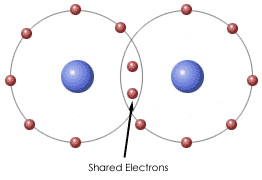 Bond Character: What kind of bond Am I
Three combinations of atoms can be bonded together:

Metals and nonmetals- ionic

Nonmetal and nonmetals-covalent

Metals and metals-metallic
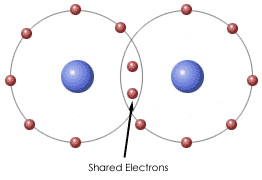 Sample Problem
Predict the predominant type of bond that will form when the following atoms bond. Explain why

N and O

Ag and Cu

Cs and F
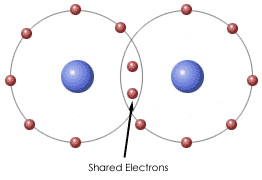 Ionic Bonds: Transferring Electrons
Ionic bonds: The electrostatic attractions between oppositely charged ions in a solid.

NA    one valance electrons

Cl       seven valance electrons

Since opposite charges attract the two ions stick together

Their electron configuration becomes more stable.

Compounds are electrically neutral meaning that the net electrical charge of all the ions must be 0
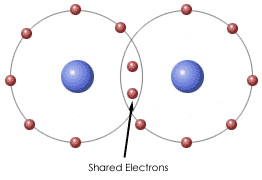 Covalent Bonding:
Nonmetals have large electro negativities, when they bond with each other, neither one will release the electrons  needed for there to be ionic bonding.

They share electrons to gain a full outer energy level

Bonds consisting of one or more shared pair of electrons are called: covalent bonds

Double covalent bonds form when atoms need two additional electrons

S (7)+ O (7) 

Triple covalent bonds form when atoms share three pairs of electrons

N (5)+ N (5)
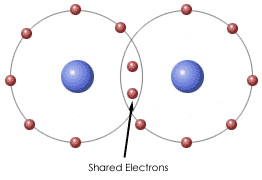 Writing Electron-Dot Structures
Rules:

1) Sharing occurs when one nonmetal bonds with another, or when two  identical nonmetals atoms bond.
C-O                         Cl-Cl

2) Each atom generally reacts so as to form enough covalent bonds to have 8 electrons in the valence shell . 

3) Electrons are normally shared in pairs

4) Hydrogen will share only one pair of electrons. The closer the atom is to the center of the periodic table ( Gropup IVA) the more likely is to be the central atom

5) The number of shared pairs of electrons is frequently equal to the difference: 8-family #:     8-VI= 8-6=2 electron pairs shared

6) There are some exceptions
Steps for drawing electron-dot (Lewis) Structures
Write the symbol for each element in the compound, show the valance electrons with dots

Phosphorus:      P  (5)

Sulfur:                  S (6)

Hydrogen            H (1)

Oxygen                O  (6)
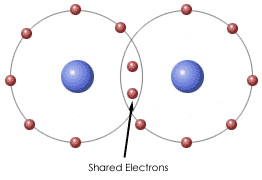 2) Decide how many pairs need to be shared to give 8 electrons total in the valance shell

P (8-5)=3
S and O (8-6)=2
H (2-1)=1
3) Put the elements together with the less electronegative nonmetals surrounded by the other atoms

PH3                                  H
                            H          P           H


SO2                     O          S
                                         O
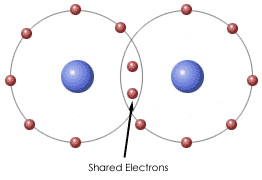 4) Add all the electrons  

5) If necessary, move pairs of electrons until every atom has 8 shared or unshared electrons

6) Sharing 1,2,or 3 pairs between two atoms is acceptable

7) Check that:

Every atom has 8 electrons totals (2 for H)

The total number of electrons is correct for the molecule
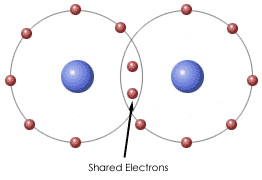 Exceptions to the octet Rule
Hydrogen forms bonds in which it is surrounded by only two electrons

Boron has just three valence electrons and tends to form bonds in which it is surrounded
 by six electrons

Other elements can be surrounded by more than 8 electrons when they combine with the highly 
Electronegative elements F, O and Cl
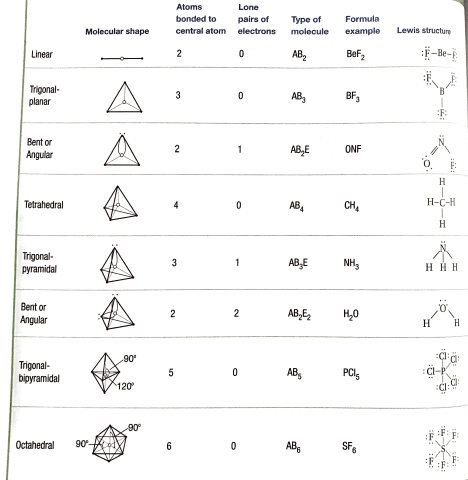